Государственное бюджетное общеобразовательное учреждение Школа № 2120
Электронное иллюстрированное пособие для детей 3-5 лет по литературному произведениюРусская народная сказка «КОЛОБОК»
Старший воспитатель: Клокова Елена Анатольевна Воспитатели: Гаврилова Ирина Владимировна
Катан Евгения Александровна Рубцова Елена Владимировна
Актуальность литературного произведения:
Сказка - необходимый элемент в жизни каждого ребёнка. Познакомив детей с волшебным миром сказок, мы, несомненно, прививаем им любовь к слову и интерес к сказкам. 
Сказка «Колобок» – одна из самых любимых сказок у детей младшего возраста. Сказка несёт в себе кроме чисто развлекательного характера, еще и познавательный, исследовательский и творческие элементы. Восприятие текста произведения становится более действенным, если его и прочитали, и рассмотрели иллюстрации, а также, если в сказку поиграли.
Цели и Задачи:
Познакомить с русской народной сказкой «Колобок».
  Учить детей внимательно слушать воспитателя; 
 Понимать и употреблять в своей речи слова, обозначающие эмоциональные   
      состояния (весёлый, печальный);
 Развивать речь, память, умение интонационно выделять речь персонажей;
 Воспитывать доброе отношение к героям сказки и друг другу; 
 Воспитывать интерес к чтению, любовь к устному народному творчеству.
Слушаем сказку
Найди лишнего
Пересказываем сказку
На что похож Колобок?
Какого цвета Колобок?
Найди тень
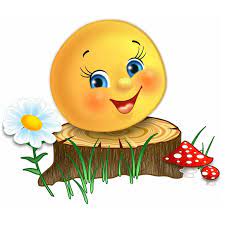 Слушаем сказку«Колобок»
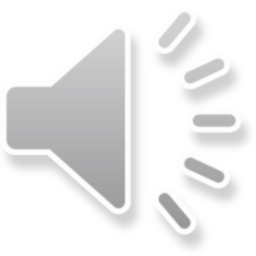 В начало
Жили-были старик со старухой. Однажды просит старик:— Испеки, старуха, колобок.— Из чего испечь-то? Муки нет.— Эх, старуха! По коробу поскреби, по сусеку помети; авось муки и наберется.Старуха по коробу поскребла, по сусеку помела, и набралось муки две пригоршни. Замесила на сметане, пожарила в масле и положила на окошечко остудить.
Колобок полежал-полежал, да вдруг и покатился — с окна на лавку, с лавки на пол, по полу да к дверям, перепрыгнул через порог в сени, из сеней на крыльцо, с крыльца на двор, со двора за ворота, дальше и дальше.
Катится колобок по дороге, а навстречу ему заяц:— Колобок, колобок! Я тебя съем!     — Не ешь меня, косой зайчик! Я тебе песенку спою, — сказал колобок и запел:Я по коробу скребен,По сусеку метен,На сметане мешонДа в масле пряжон,На окошке стужон;Я от дедушки ушел,Я от бабушки ушел,От тебя, зайца, не хитро уйти!И покатился себе дальше; только заяц его и видел!..
Катится колобок, а навстречу ему волк:— Колобок, колобок! Я тебя съем!— Не ешь меня, серый волк! Я тебе песенку спою!Я по коробу скребен,По сусеку метен,На сметане мешонДа в масле пряжон,На окошке стужон;Я от дедушки ушел,Я от бабушки ушел,Я от зайца ушел,От тебя, волка, не хитро уйти! И покатился себе дальше; только волк его и видел!.
Катится колобок, а навстречу ему медведь:— Колобок, колобок! Я тебя съем.— Где тебе, косолапому, съесть меня!Я по коробу скребен,По сусеку метен,На сметане мешонДа в масле пряжон,На окошке стужон;Я от дедушки ушел,Я от бабушки ушел,Я от зайца ушел,Я от волка ушел,От тебя, медведь, не хитро уйти!И опять укатился; только медведь его и видел!..
Катится, катится колобок, а навстречу ему лиса:— Здравствуй, колобок! Какой ты хорошенький!А колобок запел:Я по коробу скребен,По сусеку метен,На сметане мешонДа в масле пряжон,На окошке стужон;Я от дедушки ушел,Я от бабушки ушел,Я от зайца ушел,Я от волка ушел,От медведя ушел,От тебя, лиса, и подавно уйду!— Какая славная песенка! — сказала лиса. — Но ведь я, колобок, стара стала, плохо слышу; сядь-ка на мою мордочку да пропой еще разок погромче.
Колобок вскочил лисе на мордочку и запел ту же песню.— Спасибо, колобок! Славная песенка, еще 		        бы послушала! Сядь-ка на мой язычок да 					пропой в последний разок, — сказала лиса и высунула свой язык.				Колобок прыг ей на язык, а лиса — ам его! — и скушала
В начало
Найдите тень Колобка?
Кого на картинке не было в сказке «Колобок»?
Не верно, попробуй еще раз.
Попробовать ещё раз
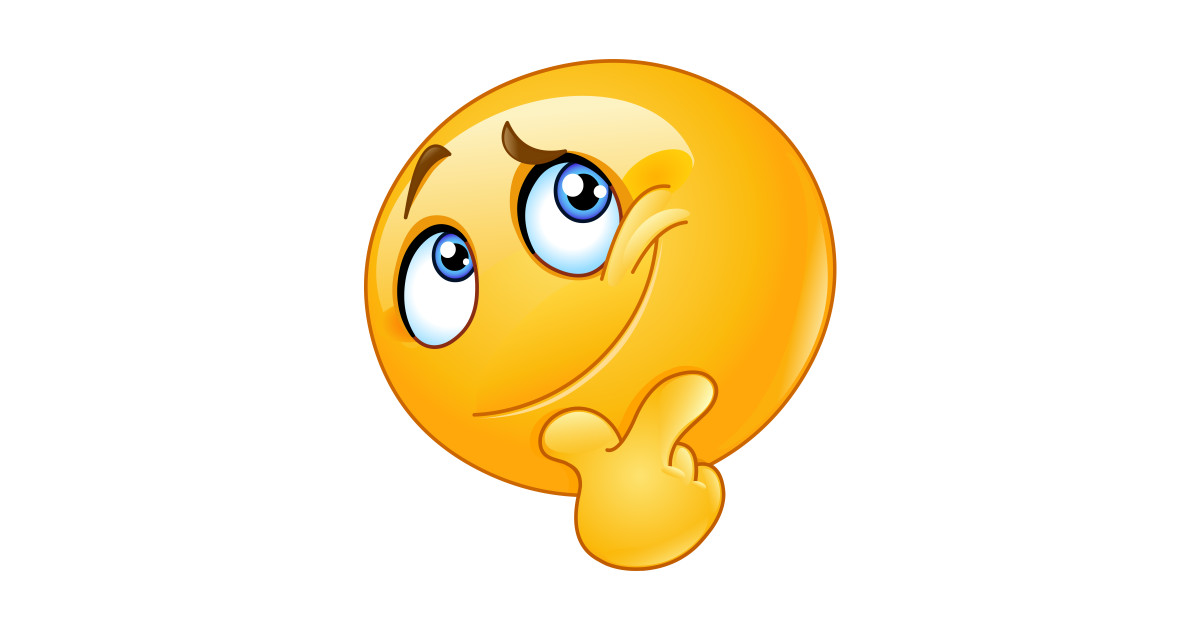 На какую фигуру похож Колобок?
Не верно, попробуй еще раз.
Попробовать ещё раз
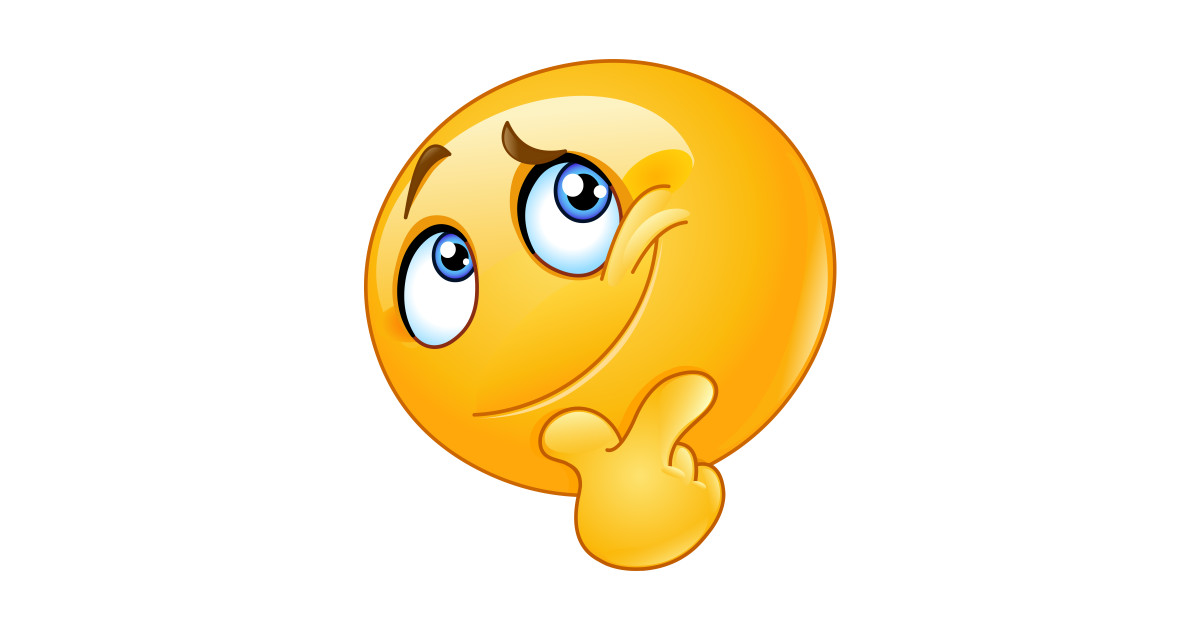 Какого цвета был Колобок?
Не верно, попробуй еще раз.
Попробовать ещё раз
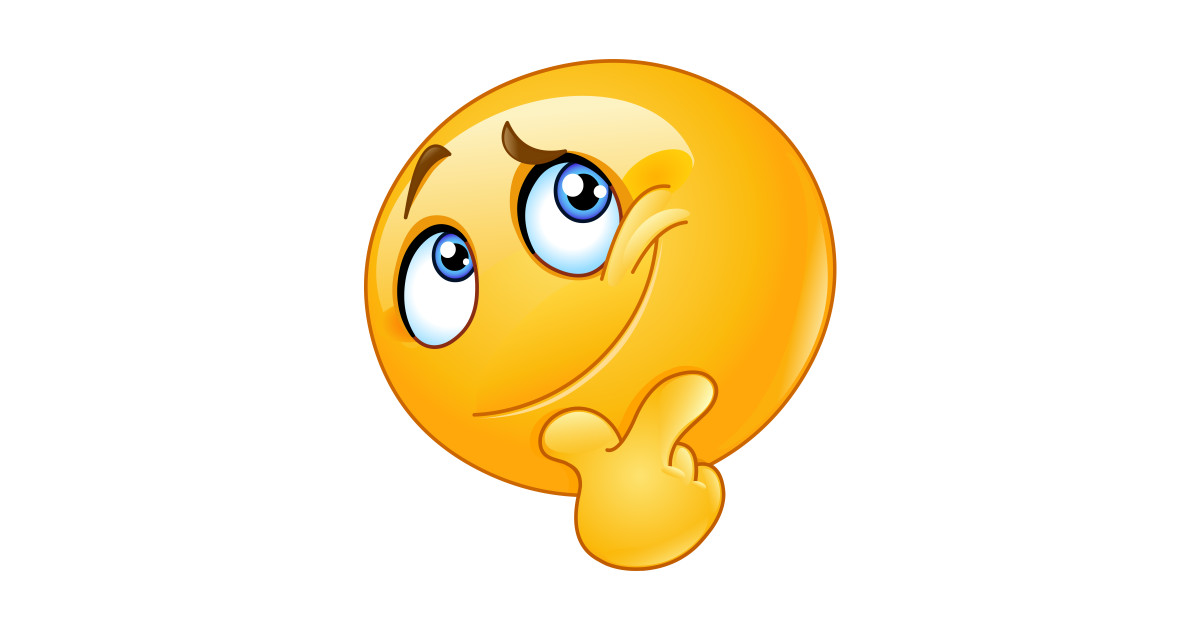 УМНИЦА !!!
В начало
Не верно, попробуй еще раз.
Попробовать ещё раз
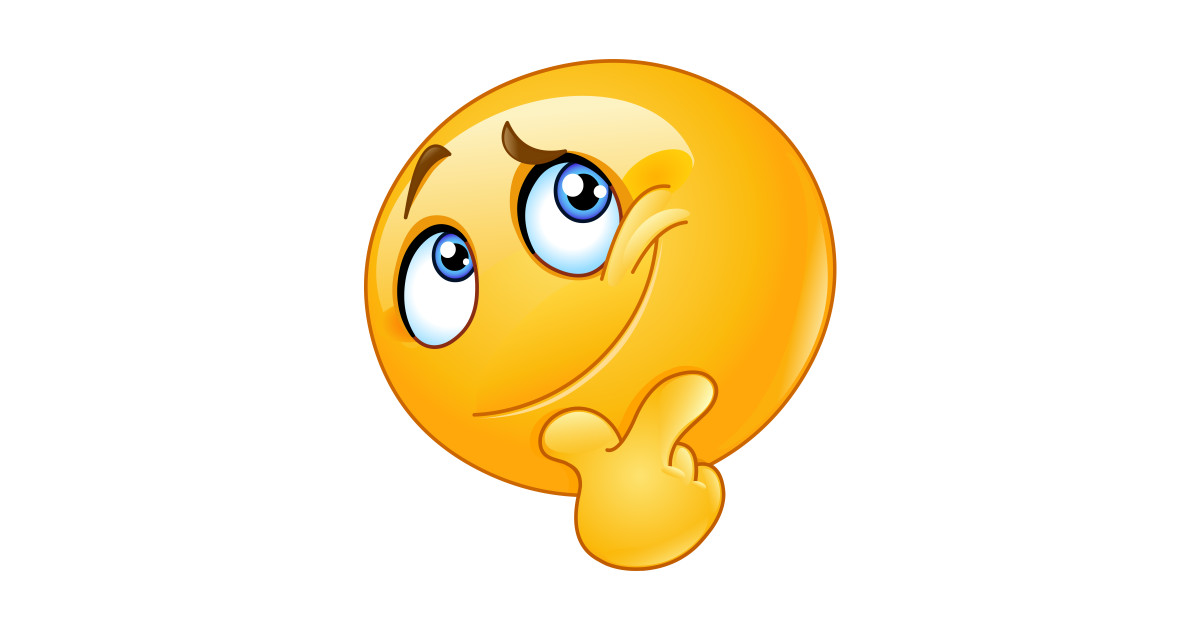